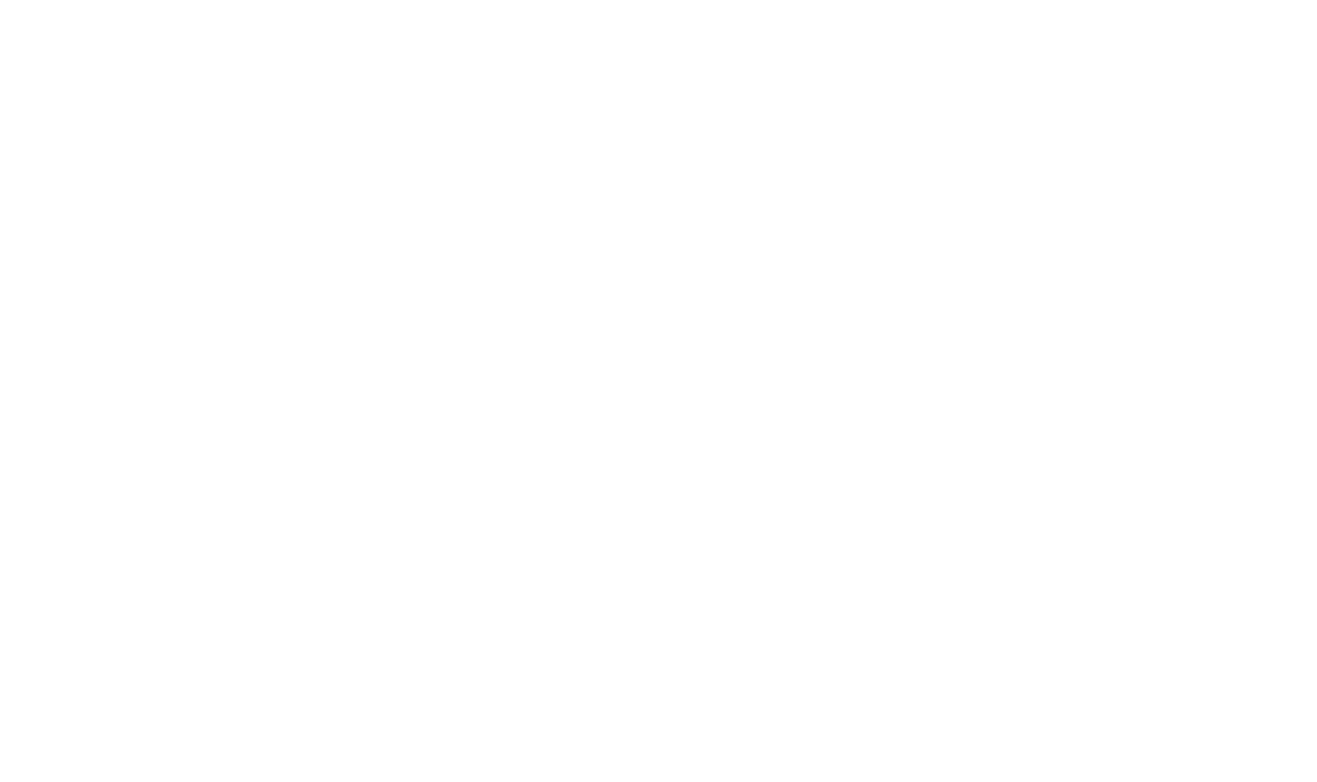 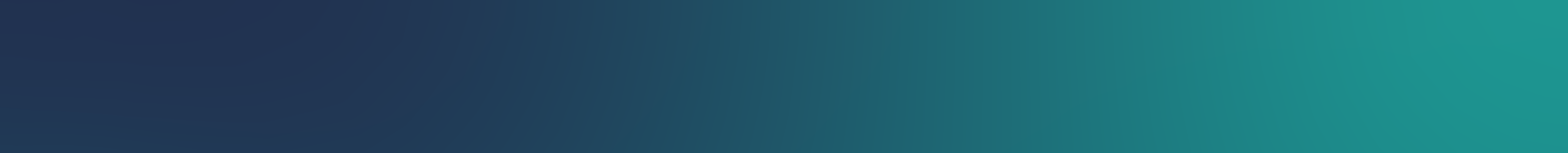 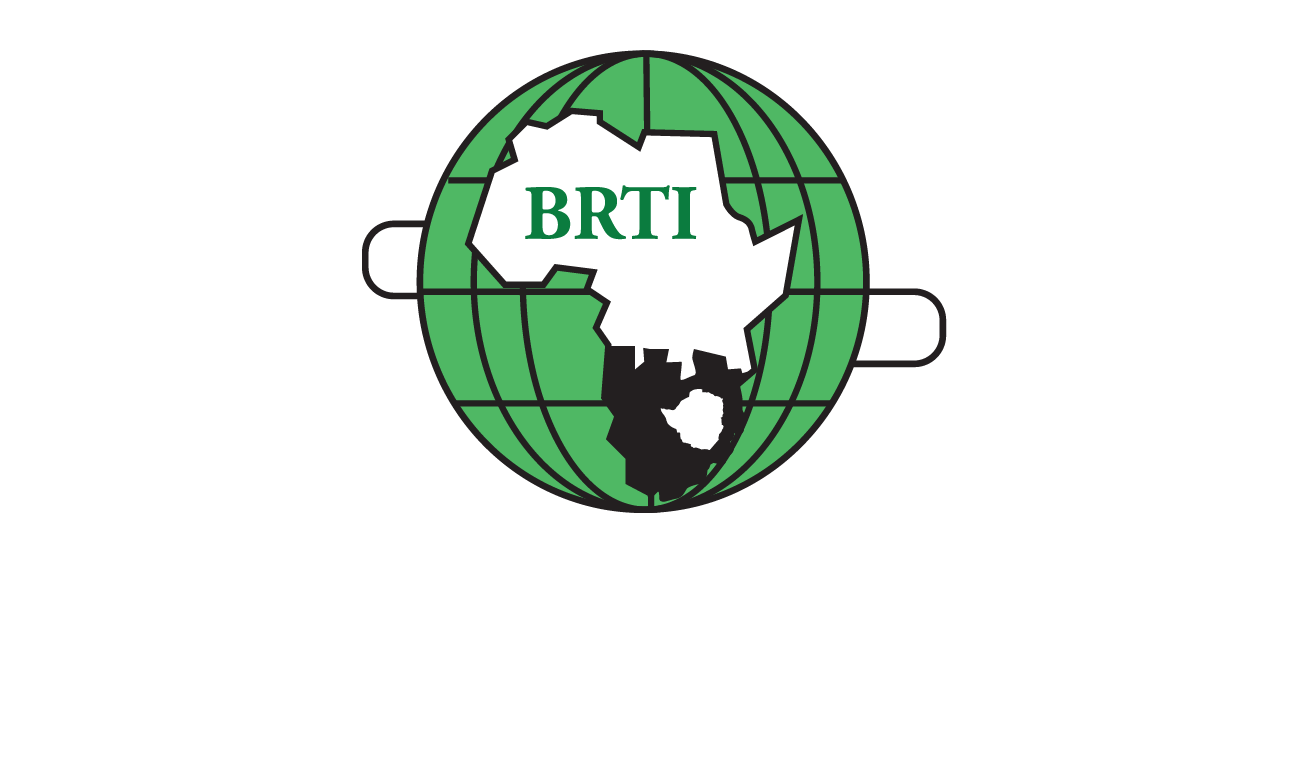 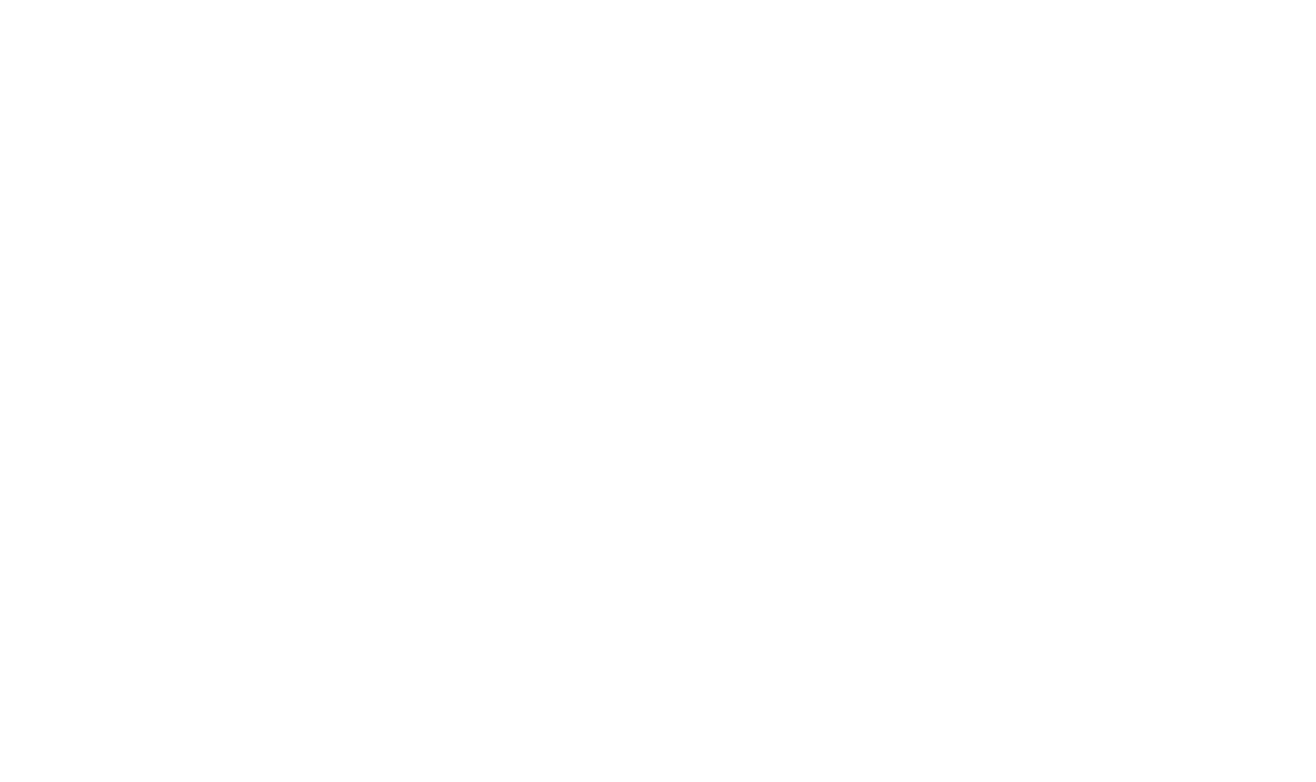 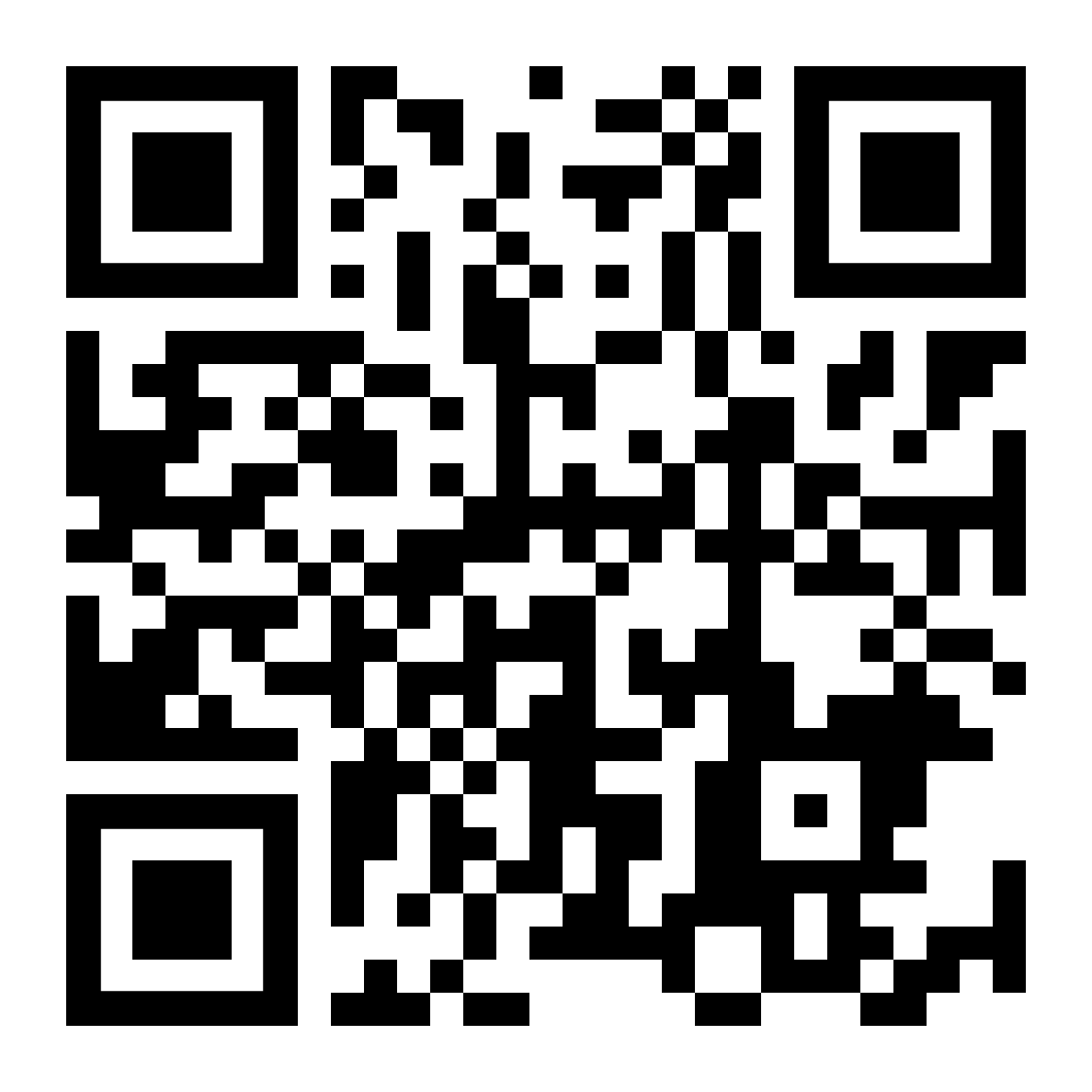 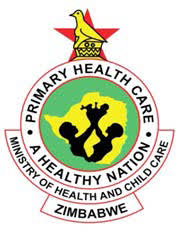 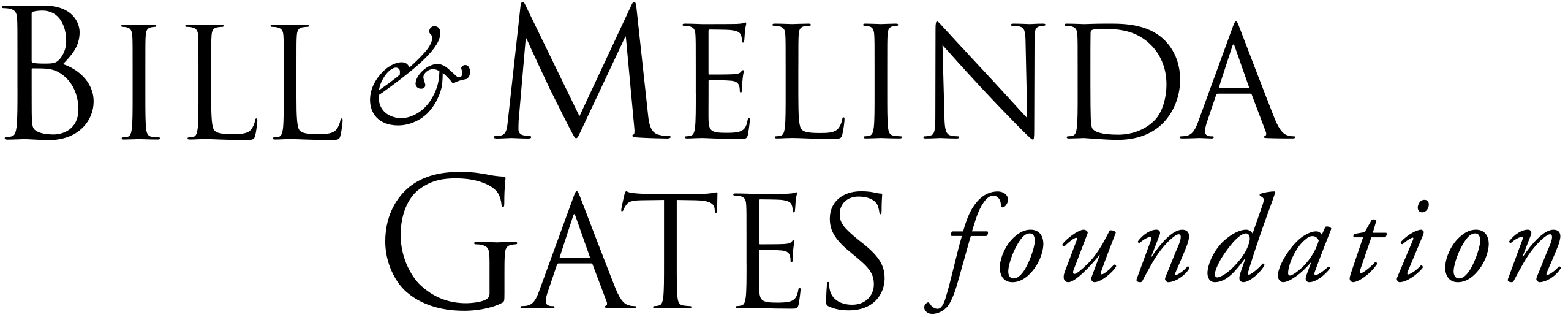 Co- prevalent sexually transmitted infections among individuals presenting with genital ulcer disease in Zimbabwe 
Ethel Dauya1, Tsitsi Bandason1,  *Chido Dziva Chikwari1,2, Prosper Chonzi3, Owen Mugurungi4, Anna Machiha4, Nicolas R Thomson5, Mathew A Beale5, Michael Marks2,  Rashida A Ferrand1,2
1. Biomedical Research and Training Institute, Harare, Zimbabwe 2. London School of Hygiene and Tropical Medicine, London, United Kingdom 3. Harare City Health Department, Harare, Zimbabwe 4. AIDS and TB Unit, Ministry of Health and Child Care, Harare, Zimbabwe 5. Wellcome Sanger Institute, Cambridge, United Kingdom
Background
Syndromic management of sexually transmitted infections (STIs) is the standard of care in resource-constrained settings. 
Asymptomatic co-prevalent STIs may remain unidentified when individuals present with a particular syndrome.
We investigated the prevalence of co-prevalent STIs in individuals with genital ulcer disease (GUD) syndrome in Zimbabwe
Methods
We consecutively enrolled individuals aged ≥16 years presenting with GUD at two primary health care clinics in Harare and collected socio-demographic data, sexual behaviour and clinical history. 
Genital ulcer swabs were collected to test for GUD aetiology. 
Urine was collected to test for Chlamydia trachomatis (CT) and Neisseria gonorrhoea (NG) using the GeneXpert platform. 
Participants with symptoms were managed syndromically; asymptomatic participants with a positive test result were contacted within 7 days for treatment. 
Self-collected vaginal swabs were used to test for Trichomonas vaginalis (TV) using a point-of-care (POC) lateral flow assay in females and treated immediately. 
All participants were offered an HIV test (unless known HIV-positive).
Results and key findings
Table 1: Participant characteristics
From July 2022- June 2023, 280 participants were recruited (48.2% female, median age 27 years IQR: 22-35 years). 
A total of 81/280 (28.9%) were HIV-positive with 19/81 (23.5%) newly diagnosed. 
Overall, 77/280 (27.5%,  95% CI: 22.3 – 33.1) participants had CT and/or NG. 
The prevalence of CT and NG was 21.4% (95% CI: 16.7 – 26.7) and 12.5% (95% CI: 8.9 – 16.9) respectively.
Among those with NG/CT, 89.6% completed treatment, of whom only 52.2% had symptoms and therefore treated syndromically. 
TV prevalence was 24.4% (95% CI: 17.4 – 32.6)
Among participants with TV; 69.7% (23/3) were symptomatic.
All were treated on the same day.  
Younger age (OR 1.08 for every year lower age, 95% CI:1.04-1.12) was associated with increased odds of a co-prevalent STI (excluding HIV); positive HIV status was not associated with having a co-prevalent STI.
Conclusions
Our study shows high HIV prevalence and co-prevalence of STIs among individuals presenting with GUD.
There was high prevalence of HIV and other co-prevalent STIs among GUD treatment seekers. 
While HIV testing is routinely offered, testing for other STIs should be considered among individuals presenting with STI syndromes such as GUD. 
POC tests facilitate completion of treatment.
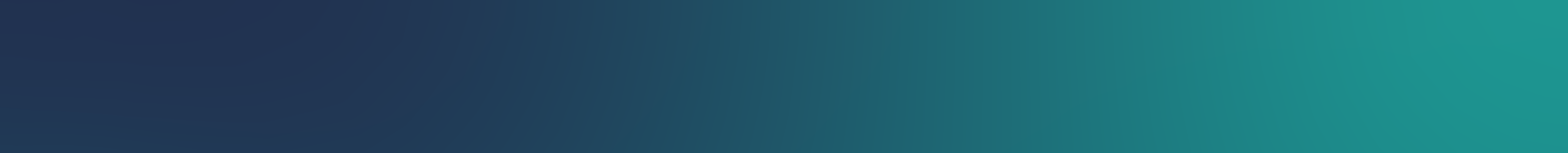 www.thruzim.org
Twitter: @ThruZim